Тема урока:«Соединительные ткани животных»5 класс.
Выполнила: Захарова Ирина Сергеевна, учитель биологии,
МАОУ СОШ №19
пос. Пироговский
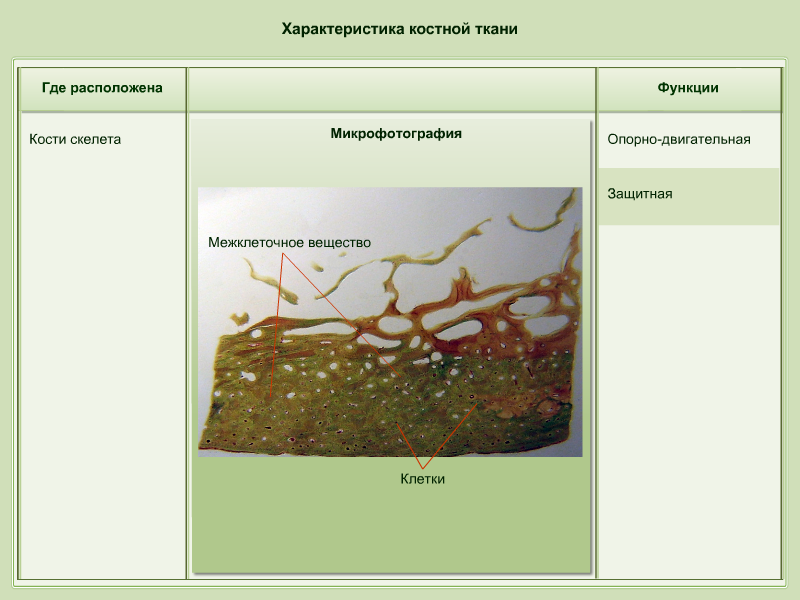 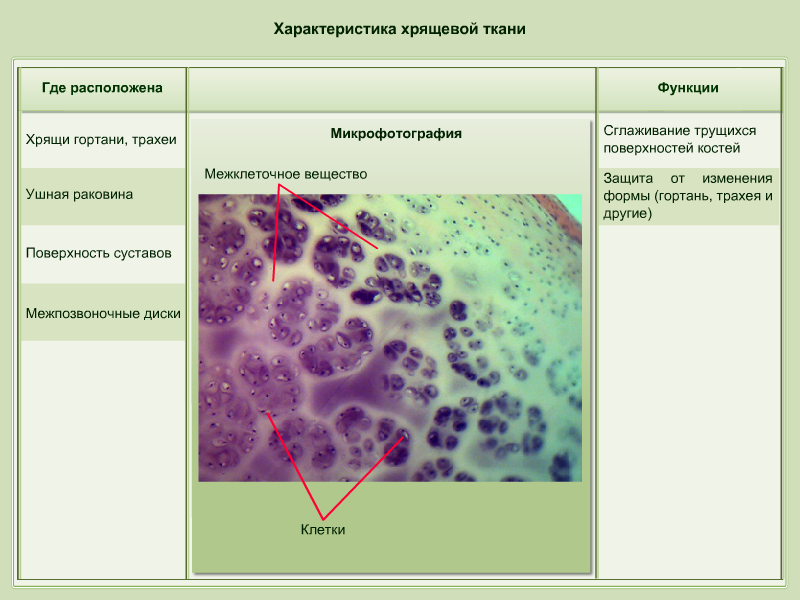 Хрящ носа
Защита от повреждений
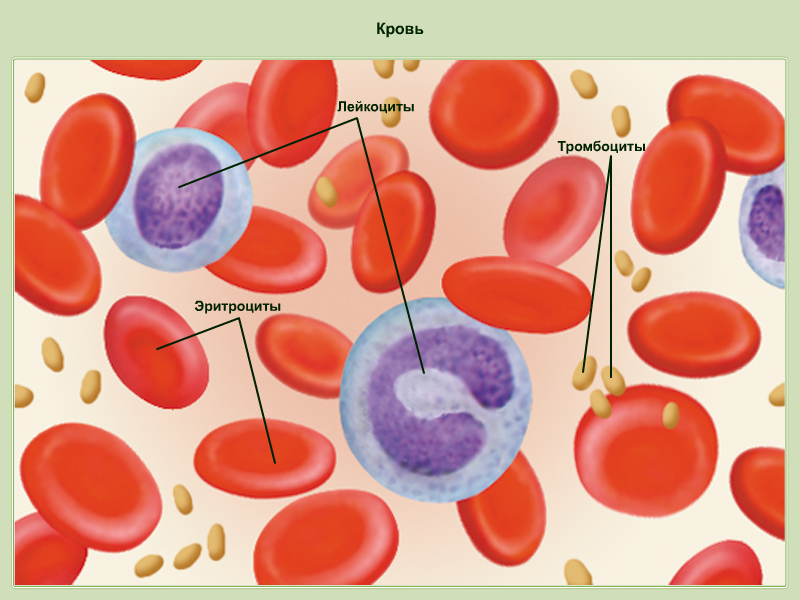 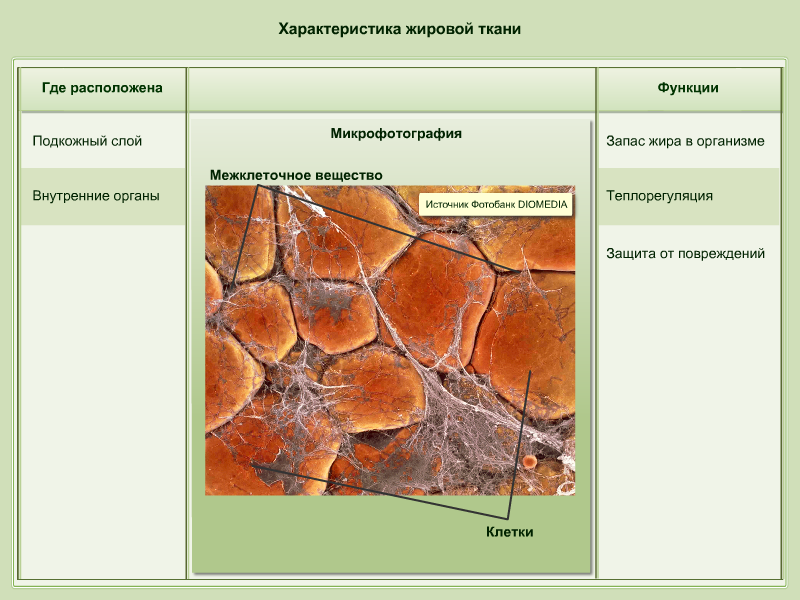 Лабораторная работа №9.тема: Строение соединительных тканей животных
Задание:
Рассмотрите под микроскопом готовый микропрепарат соединительной ткани.
Зарисуйте и подпишите рисунок.
Отметьте на рисунке основные части ткани: клетки и межклеточное вещество
Сделайте вывод: какой вид соединительной ткани на вашем микропрепарате? Какую функцию она выполняет?
Продолжите фразу
На уроке я узнал….
Меня удивило….
Мне было интересно….
На уроке мне не понравилось…
Я хотел бы узнать о……
Домашнее задание:
Учебник:стр.64-65,ответить на вопросы после параграфа